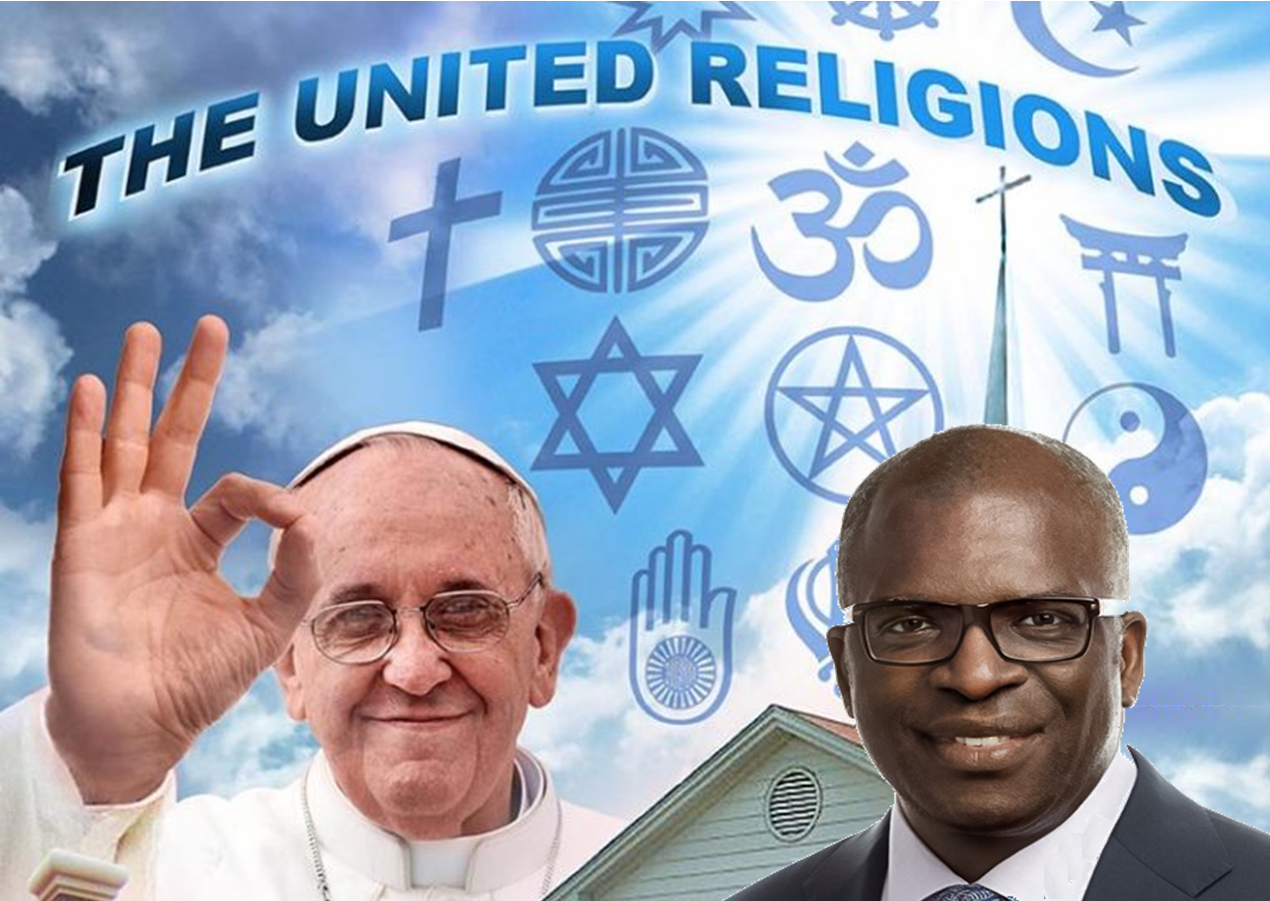 ADVENTISMO EXPOSTO
1
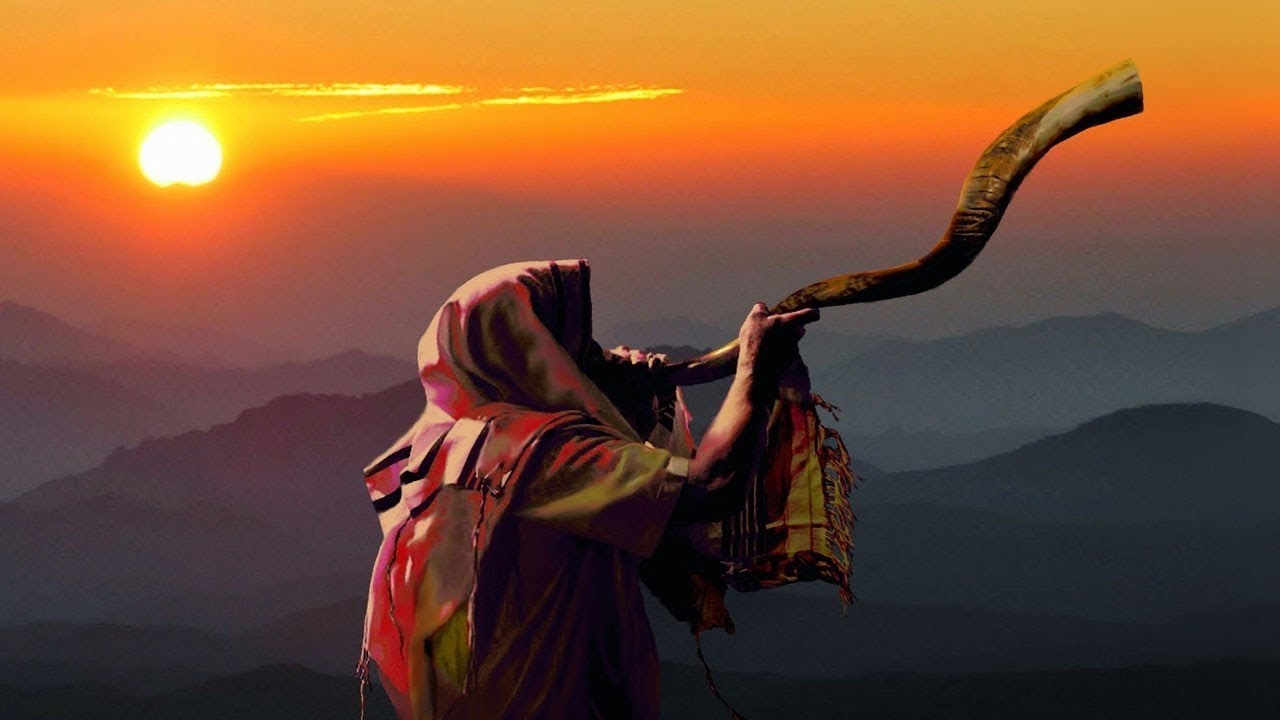 “Clama em alta voz, não te detenhas, levanta a sua voz como a trombeta e anuncia ao meu povo a sua transgressão, e à casa de Jacó os seus pecados.”  Isaías 58:01
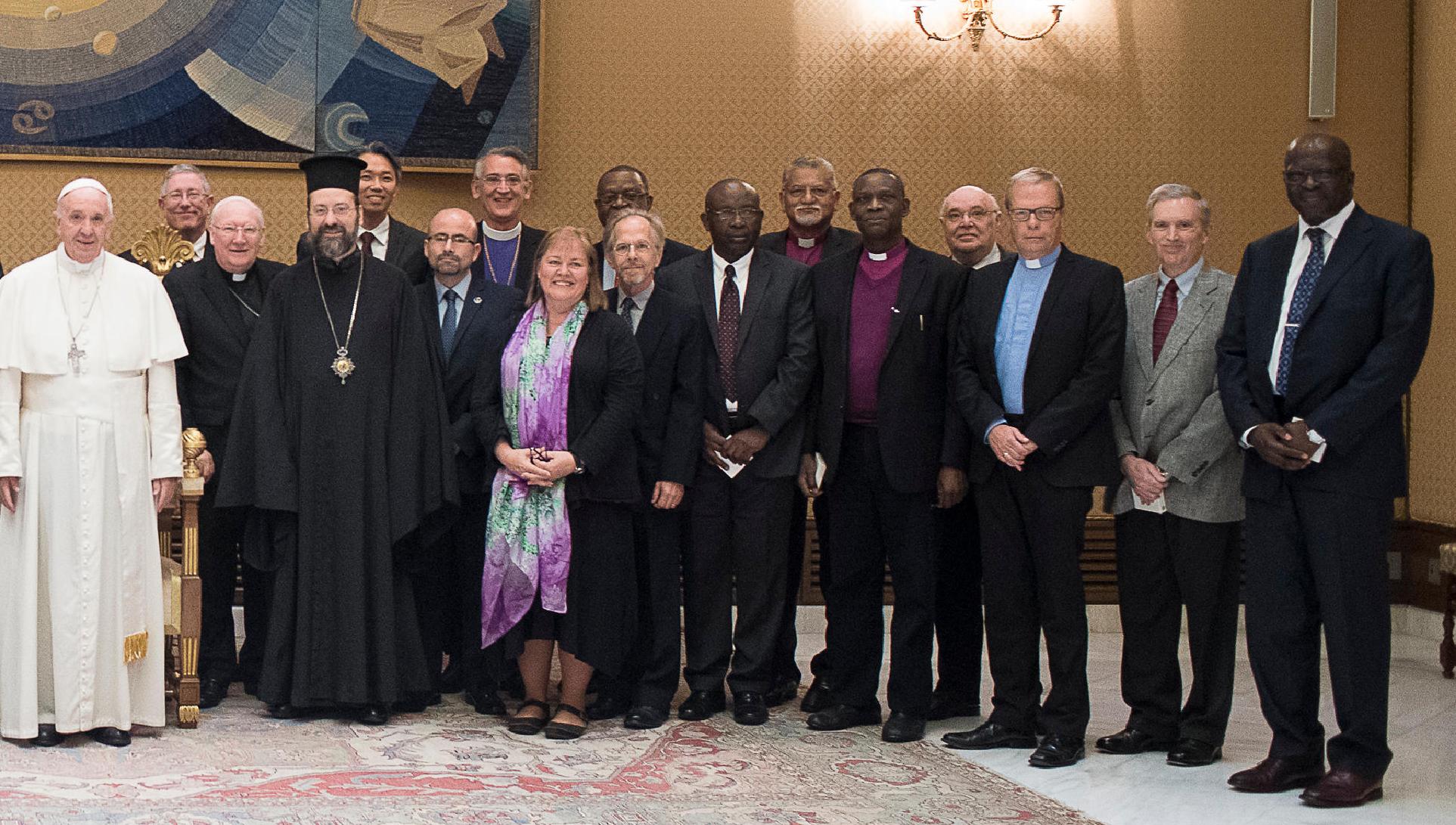 “O que é preferível: uma doce mentira ou uma amarga verdade?”  Walter Rea, pastor Adventista.
TRÊS ABOMINAÇÕES DO POVO DE DEUS
Deus mostrou ao seu profeta, Ezequiel, três abominações que os israelitas cometiam em segredo.

1º Deus revelou a ele 70 anciãos de Israel em um quarto escuro com incenso, adorando imagens de animais impuros e todo o tipo de ídolos. Era uma sociedade secreta (Ezequiel 8:10-12).
2º “E levou-me à entrada da porta da casa do Senhor, que está do lado norte, e eis que estavam ali mulheres assentadas chorando a Tamuz.” (Ezequiel 8:14). Tamuz era uma antiga divindade suméria.
3º “E levou-me para o átrio interior da casa do Senhor, e eis que estavam à entrada do templo do Senhor, entre o pórtico e o altar, ... cerca de vinte e cinco homens, de costas para o templo do Senhor, e com os rostos para o oriente; e eles, virados para o oriente adoravam o sol.”  
(Ezequiel 8:16).  Os líderes de Israel desviavam o povo para a falsa adoração ao sol.
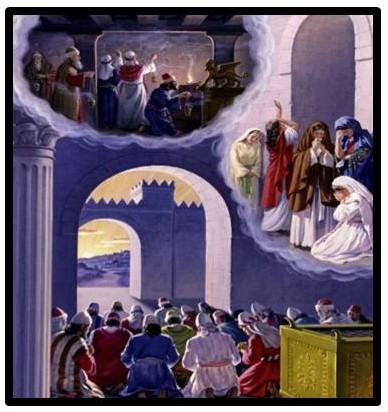 O  SENHOR  foi  falando  com Ezequiel e lhe mostrando essas coisas em um recinto sagrado, que deveria ser a morada da glória de Deus; esse templo deveria ser para uso exclusivo do culto e adoração de Jeová!   Após mostrar ao profeta Ezequiel todas essas abominações que se cometiam em sua casa, o que disse Deus ao profeta? 

“Então me disse: Vês isto, filho do homem?  Há porventura coisa mais leviana para a casa de Judá, do que tais abominações, que fazem aqui?  Havendo enchido a terra de violência, tornam a irritar-me; e ei-los a chegar o ramo ao seu nariz.  Por isso também eu os tratarei com furor; o meu olho não poupará, nem terei piedade; ainda que me gritem aos ouvidos com grande voz, contudo não os ouvirei.” Ezequiel 8:17-18.  

E “ei-los a chegar o ramo ao seu nariz”, é um simbolismo usado nas cerimônias Maçônicas.  A liderança de Israel estava envolvida com a Franca - Maçonaria.
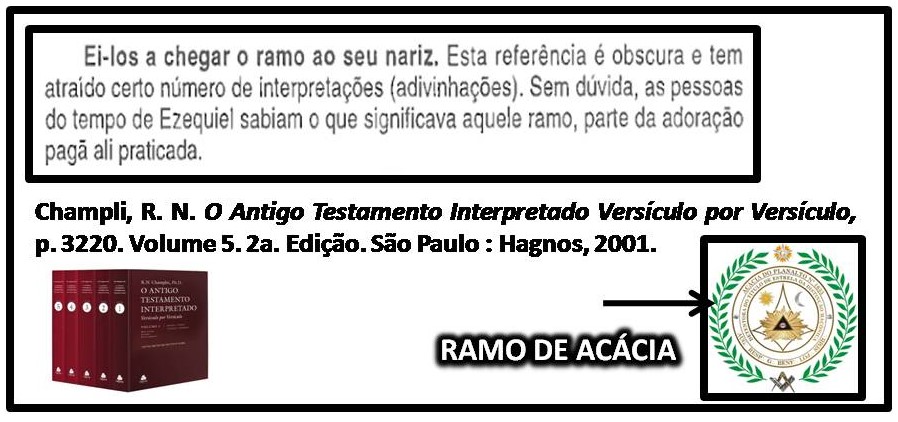 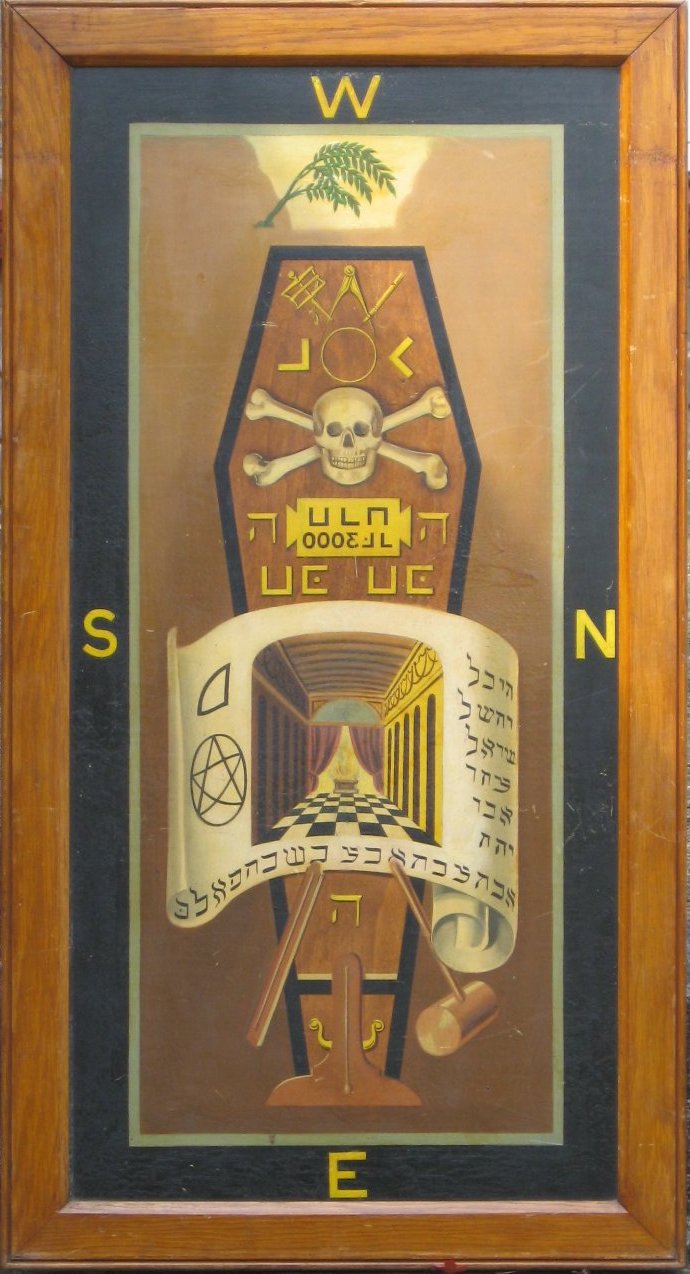 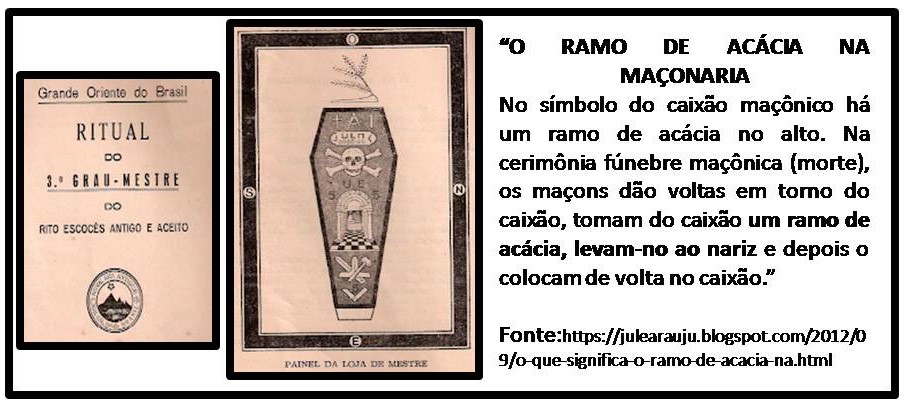 Em Ezequiel capítulo 8, o Deus eterno revelou ao profeta o envolvimento de uma certa parcela da liderança de Israel com a Maçonaria.  
Isso é assustador!  Um povo que deveria ser o representante de Jeová aos povos ao redor; um povo que deveria levar aos outros o conhecimento do Deus verdadeiro e ao verdadeiro culto, estava na lama da idolatria.  E hoje?  Será que Deus não sabe o que se passa com um povo que se diz ser dEle?
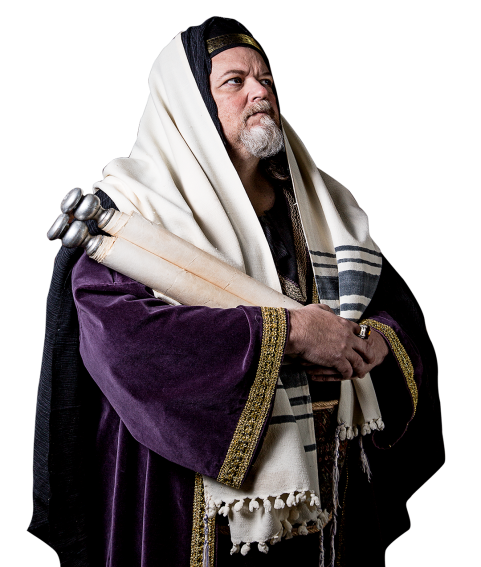 IASD
O Israel Moderno
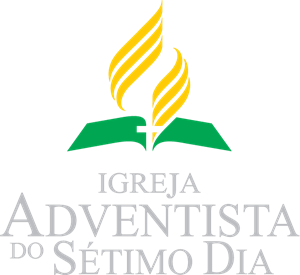 A história do Israel antigo se repete no Israel moderno.  “A História sempre se repete.  Não há nada verdadeiramente novo no mundo.  Tudo já foi dito ou feito antes.” (Eclesiastes 1:09 / Bíblia Viva).
E quem seria o Israel Moderno?  A Igreja Adventista do Sétimo Dia!  Observe o que disse Ellen White nos textos a seguir: “O Israel moderno está em maior perigo de esquecer-se de Deus e ser levado à idolatria do que o antigo povo de Deus.” Testemunhos Para a Igreja, V.1, pág. 609.  

“Foi-me mostrado que o espírito do mundo está levedando rapidamente a igreja.  Vocês estão seguindo o mesmo caminho que o antigo Israel.”  Testemunhos Para a Igreja, V.5, págs. 75 e 76.  A IASD, que costumamos chamar de “Israel Moderno” está repetindo a história daquele povo no passado.
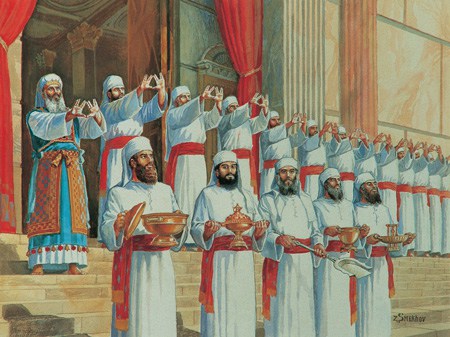 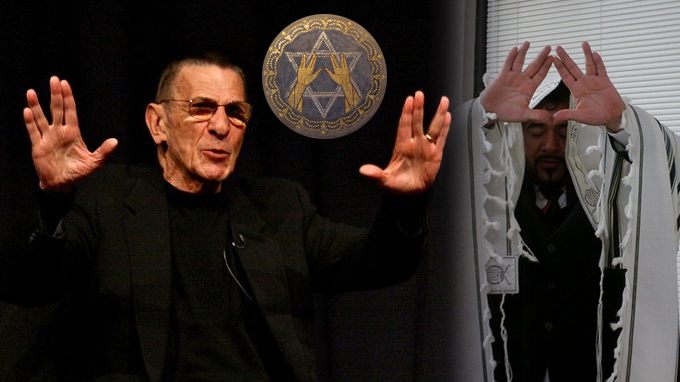 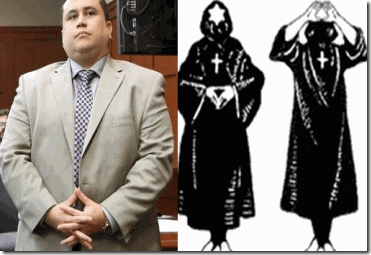 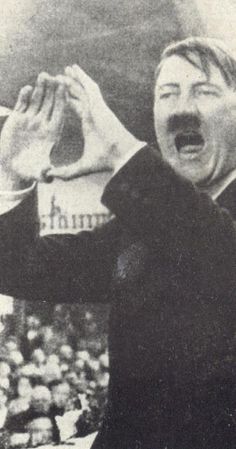 Sinal Oculto da Mão Piramidal
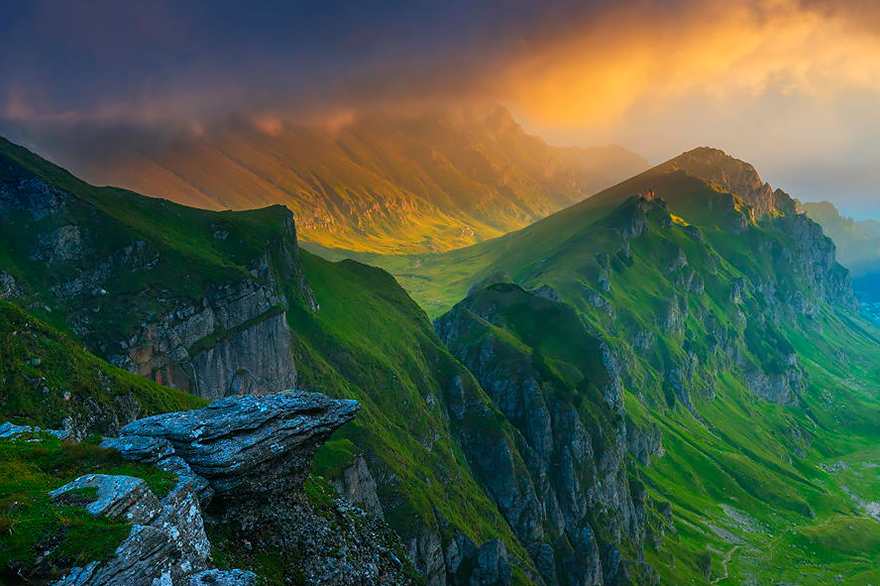 “O hipócrita com a boca destrói o seu próximo, mas os justos se libertam pelo conhecimento.”  Prov. 11:09.
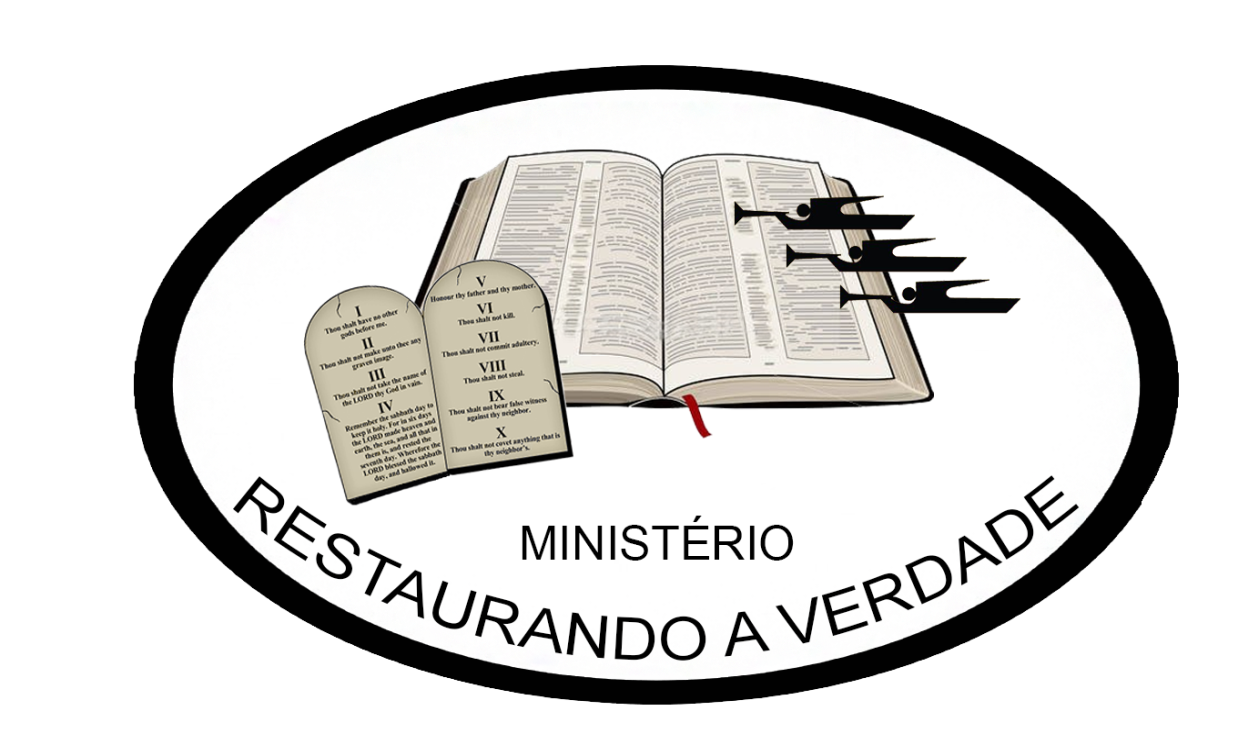